Membership Director Training 2023-2024
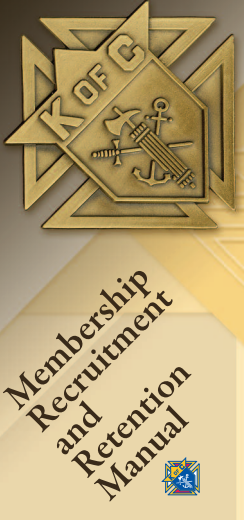 Overview – Membership in the Knights of Columbus
Planning – Essential for council growth
Advertising – Attracting new members
Recruiting – Inviting new members
Admissions – Initiating new members
Retention – Keeping members active
Best Practices Checklist
1. Overview – The Basics
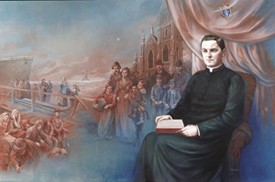 Roles & Responsibilities
Why is membership important?
Life cycle of a KofC member
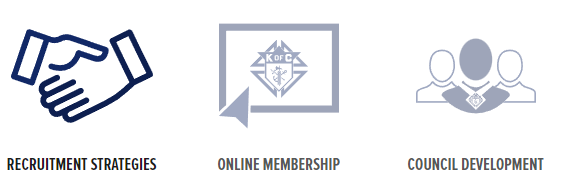 [Speaker Notes: Audio Overview
These 9 things should be your main focus as you begin
Have these done by end of September (Q1)
These are the most important things to get you started
If you handle these first, the rest is much easier
If you miss 1 or more of these, your job gets a lot harder]
1.1 Roles & Responsibilities
Planning:  Collaborate with your Grand Knight and Program Director
Establish committees for recruiting, admissions, exemplifications and retention
Establish a list of recruiting events using the Council Activity Tracker (CAT) system
Establish a list of Exemplifications using Sheets (via your MDxxxxx@mikofc.org email)
Recruiting: 
Hold recruiting events at least 6 times / year
Incorporate recruiting into your Faith in Action Programs (where non-members attend)
Advertise your councils within your parishes and communities
 Admissions:
Hold regular exemplifications after recruiting activities
Work with your F.S. to ensure all new members are added to the council roster
Assign each new member a Mentor to get him active and feeling welcome
Retention: Keeping members active and paying their dues
Work with the Retention Director to execute the Retention process
1.2 Why do we recruit?
1.3 Life cycle of a member
Yes
Active Years
Inactive Years
End
Recommit
???
Recruiting
Admission
No
Membership Team
Retention Team
Recruiting = Attracting new members
Admissions = Getting prospects to join AND be active
Active years = Knights “Living Jesus” active and fulfilled
Recommitment = ???
Inactive years = Illness, age or loss of interest
End = Death, suspension or withdrawal
2. Planning
Establish Committees
Plan Recruiting events – 3 months out
Plan Exemplifications – 3 months out
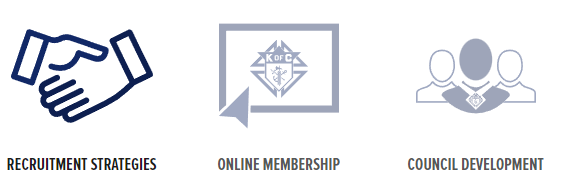 [Speaker Notes: Audio Overview
These 9 things should be your main focus as you begin
Have these done by end of September (Q1)
These are the most important things to get you started
If you handle these first, the rest is much easier
If you miss 1 or more of these, your job gets a lot harder]
2.1 Planning – Establish Committees
Recruitment: Have a list of 10-15 people willing to assist as needed
Personable council members – Friendly, outgoing, young (if possible), and active
Council Leaders – Council Officers & Directors and Past Grand Knights
Power Recruiters – Field/General Agent, Pastor, District Deputy & Diocesan Mem. Dir.
Order Supplies – Always start the year with a Delta Church Drive kit
Admissions: 
Answer candidate questions and determine where their interests lie
Ensure candidates are 17 ½ , male and Catholic
Get them to and through an exemplification
Assign a Mentor – Someone to watch over them until they are active and feel welcome
 Exemplification: These can be a lot of fun.  Don’t miss out.
Develop a Council Exemplification Team, be part of a District Team or ask one of the Traveling Exemplification Teams to conduct the Exemplifications for you
Have men for each roll and, if possible, a back-up for each role
Retention: Appoint a Retention Director and 3-4 others
Work pro-actively to keep members active
Work with the Financial Secretary to follow the retention process
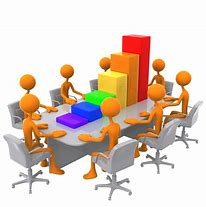 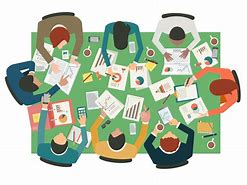 2.2 Establish a list of recruiting activities
Faith In Action Programs: Program Director does most of the work
Get a list of planned programs from your council Program Director
Identify (at least) 4-6 throughout the year where non-Knights will be attending
Meet with your recruiters and plan to recruit at these programs
Fraternal Benefit Events: General Agent does most of the work
Get an event on the council calendar
Advertise & invite non-members (maybe set up a meeting place with a meal)
The General Agent / Field Agent will run the event and follow up with all candidates
 Delta Church Drive: One / Parish / Year
Follow the Delta Drive Process (Your DD or DMD can help if you’ve never done one)
Do one at your home parish plus every Parish associated with your council (Round Table)
Your Area Regional Growth Training Director offers training.
Council Activity Tracker: 
Document your planned activities each June & December for the next 6 months.
As time goes by, update your plan (monthly) so it remains accurate and up-to-date
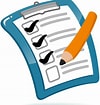 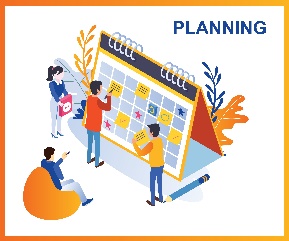 CAT Process
Go to the State Website (www.mikofc.org)
Scroll down & click on Membership
Click on “CAT - Enter a new Recruiting Event”
Fill in the blanks
Hit submit

Note:  Enter “at least one” and “No more than 3” events per quarter.
CAT – Step 1 = Go to the State Website
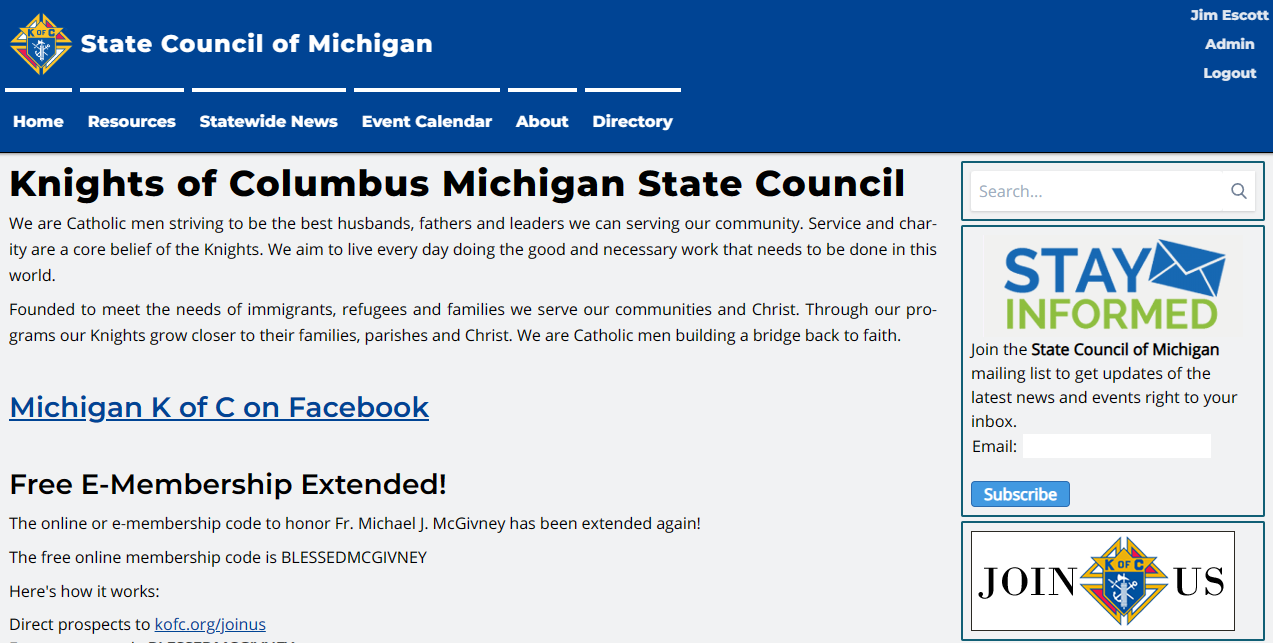 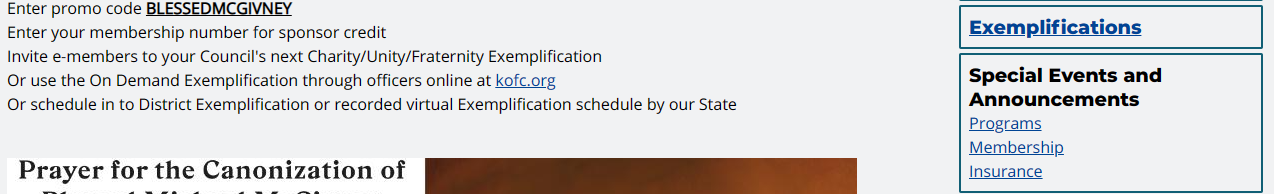 CAT – Step 2 = Click on Membership
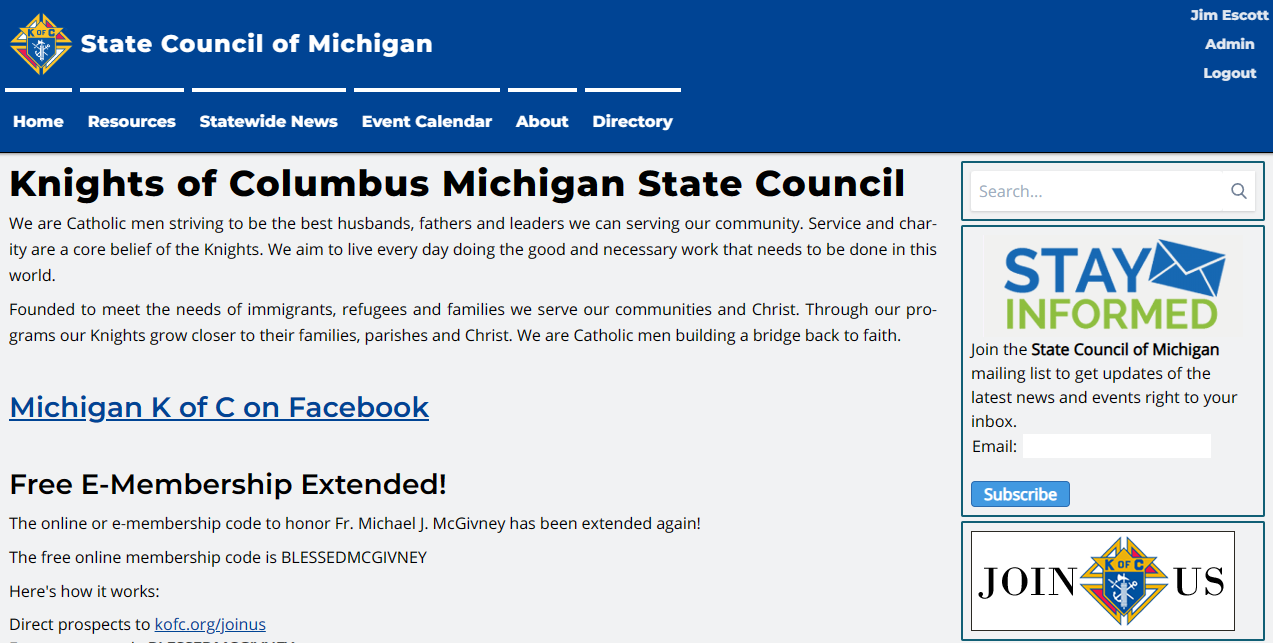 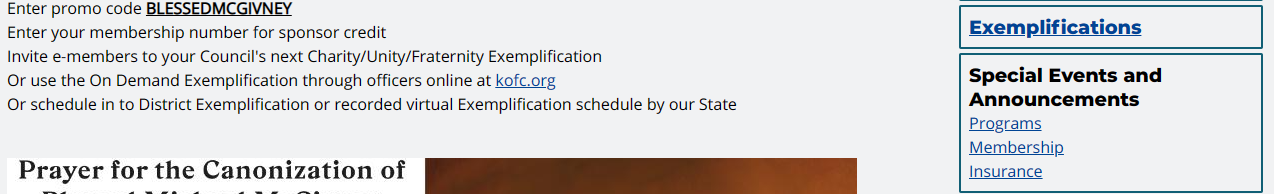 Step 3 = Click on CAT - Enter a new Recruiting Event
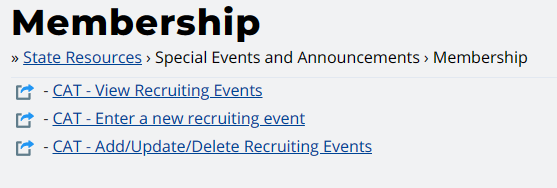 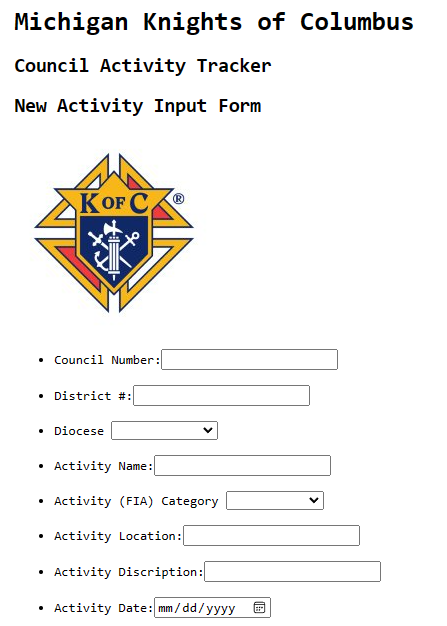 Step 4 = Fill in the blanks
Fill in the blanks
Council #, District #
Activity Name, Activity FIA Category
Activity Location, Description, Date & Time
Activity Lead
Hit submit
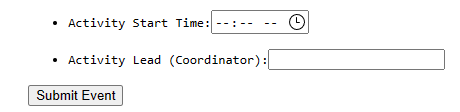 2.3 Establish a list of Exemplifications
Council (or District) Exemplifications:
Each quarter, update the Exemplification Sheet with your exemplifications
https://script.google.com/a/mikofc.org/macros/s/AKfycbzcx98cRrAZKTUsZVq31oMSKW5r6wAP7lJ04ezJcc2f0xc716TOGOHBMbTipKzjLDQ/exec?v=form
Ensure your team has the necessary supplies (Pins, rosaries, baldrics, etc…)
Hold them “in church” after a mass on Saturday or Sunday – Invite the Parish to observe
Attend (or Host) a Traveling Team Exemplification:
Michigan will be holding special “Major” exemplifications throughout the state.
A specially trained team will do the degree (memorized and very professional)
The Exemplification should be done after a Mass followed by a meal for all.
See the Exemplification Sheets application to see scheduled events or schedule your own.
 Online Exemplifications: These should be a last resort
Exemplifications are so much more meaningful and memorable if they’re done in person
But online exemplifications are still available for those unable to a attend live event.
Here is the link if/when needed:  Instructions for Online Exemplification
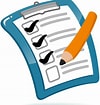 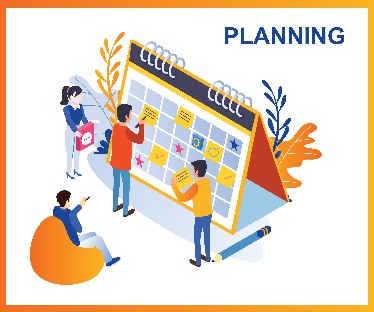 3. Advertise & Communication
Social Media (Council Website, Parish Website, Facebook, etc…)
Recruiting Handouts
Delta Church Drive Kits
Faith In Action books (#10831)
Council Specific (Prayer Cards & Tri-folds)
Other Council Advertising
Church Bulletins (in each Parish your council supports)
Shirts/Hats – Wear at most council activities
Building the Domestic Church Kiosk
Council Banner
KC the Teddy Bear
The list goes on and on
[Speaker Notes: Audio Overview
These 9 things should be your main focus as you begin
Have these done by end of September (Q1)
These are the most important things to get you started
If you handle these first, the rest is much easier
If you miss 1 or more of these, your job gets a lot harder]
4. Recruiting – Top 7 Recruiting Strategies
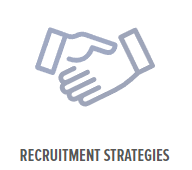 Church (Delta) Drives
Nearby Parishes and Schools
Council Program Activities
RCIA/OCIA Candidates
Friends and Family
Fraternal benefit Events
Former Members
4.1 Delta Church Drives Delta Drive
People – Bring your recruiting team and have Knights families visible
Process

Follow -up
Online Member – Get candidates to become online members right there, on the spot.  Then, get them to a council event and a meeting.  Once they’re comfortable, ask them to join your council.
Council Member – Invite them to a council event and an exemplification to join your council.
All Others – Some men may not join right away.  Keep their information on file.  Invite them to events.  Many people join after being asked 10-20 times.

Ask you District Deputy or Diocesan Membership Director for help if you need it.
Practice
Implement
Welcome
Plan
Prepare
4.2 Nearby Parishes and Schools
Run a Delta Drive at a Church or Parish near you
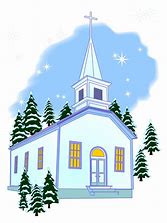 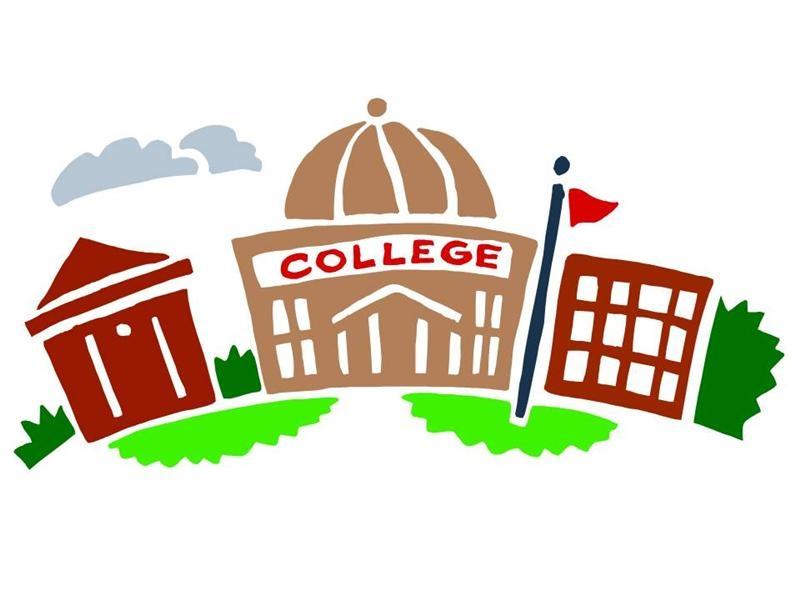 Colleges – Always looking for volunteer opportunities
High Schools – Get seniors before they head off to college
Hold a DCD at all round tabled churches
Seek out new Parishes to round table
4.3 Council Program Activities
Councils plan and run Faith in Action programs all the time.
Let the Program Directors plan the event
Your team should plan to recruit at the event.
Have sign-up sheets include spots for recruiters
Make sure you have supplies on hand
Work the crowd and, when appropriate, invite them to join
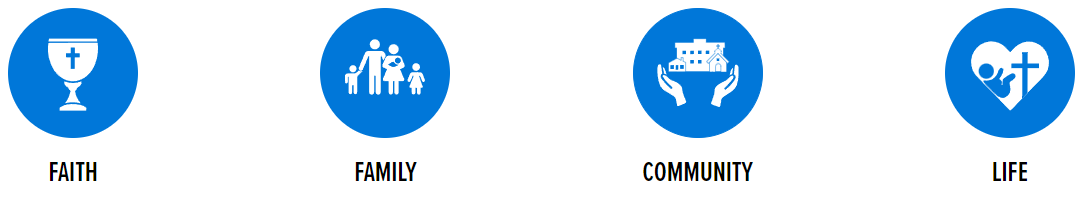 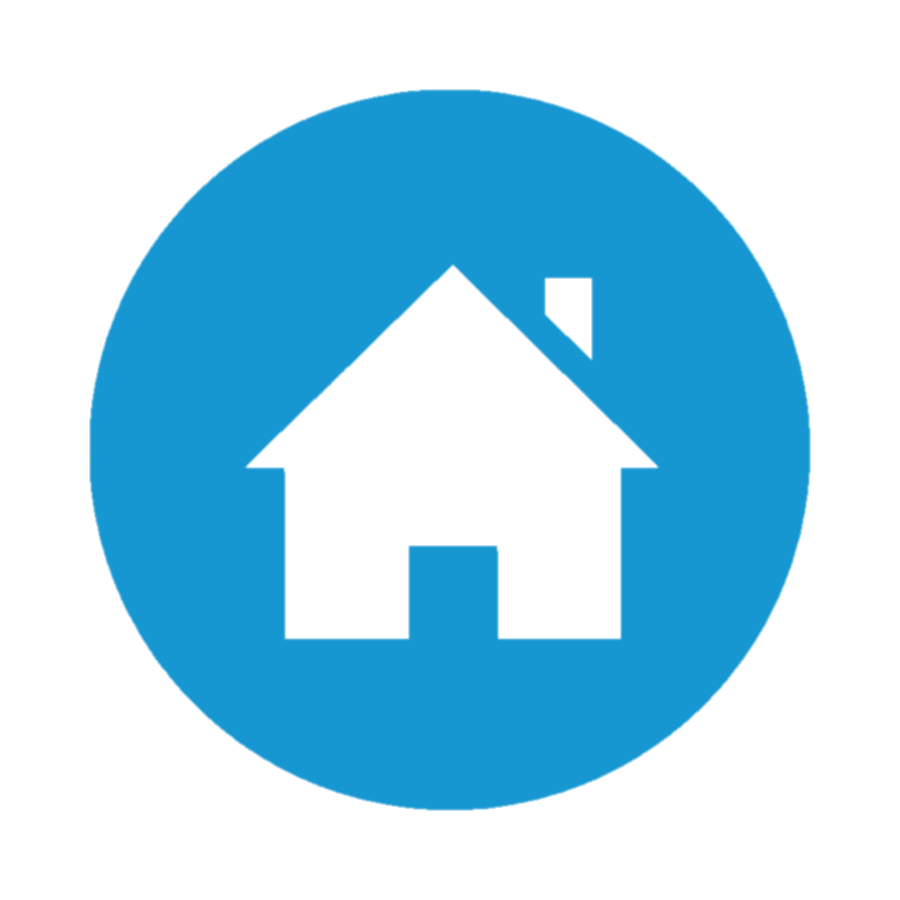 4.4 RCIA/OCIA Candidates
New Catholics love to live their faith
Participate in Parish RCIA/OCIA teams to help out
Sponsor an RCIA/OCIA candidate
Be a Guest speaker 
Be yourself
Make friends
Develop relationships
During RCIA/OCIA – Invite them to a council event (or 2)
Give them each a gift (a bible, a crucifix, something religious)
After RCIA/OCIA – Invite them to join
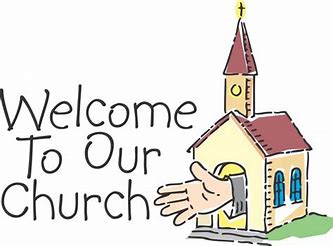 4.5 Family and Friends
Pick a Friends and Family Month
Pass out “Ask Yourself First Flyer 15.11” to all council members
Pass out 2-3 candidate cards (prospect cards) to all members
Pass out other recruiting material (council Tri-folds, KofC brochures and prayer cards)
Ask each member to invite a friend or family member
Invite them to a council event (FIA Program or a Fraternal Benefit Event)
Invite them to join
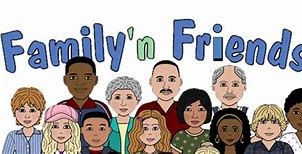 4.6 Fraternal Benefit Events
Schedule a Fraternal Benefit Seminar | KofC.org
11077-fraternal-benefit-seminar-form.pdf
Promote the event
For members (Council email and/or social media)
For Parishioners (Parish email, bulletin and/or Pulpit Announcement)
For Candidates (Email, phone calls, flyers)
Consider hosting a live event
At your Parish or Council hall
Include a meal (at least snacks)
Have recruiting material at all tables
Field/General Agent will lead the presentation
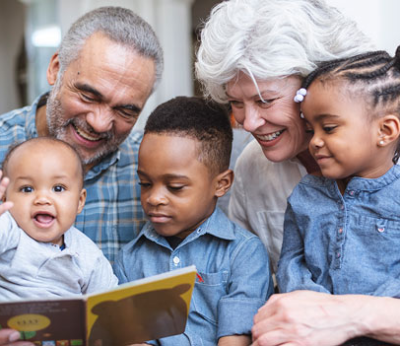 4.7 Former Members
Get a list of former members
Your F.S. can provide contact information for Council former members.
Michigan sends out a state-wide list annually
Reach out to them twice a year
Invite them to rejoin
Invite them to a “good” council activity
Send them a summary of council accomplishments
Remove them from your list if…
They ask you to stop contacting them
They can’t be reached
If they’ve moved away – Send their contact info to a local council
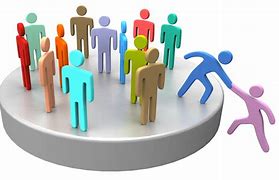 5. Admissions
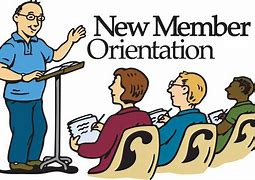 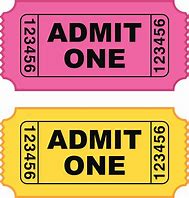 Educate & vet – Make sure it’s a good fit
Admit – Get him to join
E-member (Join the Knights NOW, join the council soon)
Invite him to council events and a “good” council meeting
When he’s ready, invite him to join
Welcome
Assign each new member a mentor
Meet the guys – Make him feel at home & welcome
Active – Engaged in programs and “involved”
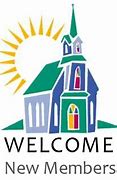 5.1 Educate & Vet is a two-way exercise
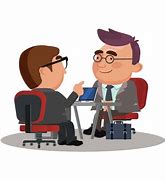 He’s checking us out
Educate him on “what we do”
Invite him to activities so he can see “what we do”
We’re checking him out
Male, Practical Catholic & 17 ½
What are his interests?
What programs would he be interested in?
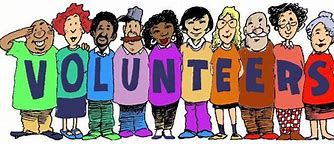 [Speaker Notes: Audio Overview
These 9 things should be your main focus as you begin
Have these done by end of September (Q1)
These are the most important things to get you started
If you handle these first, the rest is much easier
If you miss 1 or more of these, your job gets a lot harder]
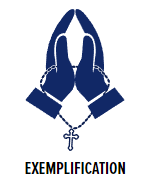 5.2 Admit
E-member – A good first step
Council Member - Exemplification
Have options (Council, District, State & Online)
Have materials (Pin, Rosary, “These men they call Knights”)
Get him to an exemplification (offer to drive)
Invite him to a council meeting
Offer to drive him to the meeting
E-members can come BEFORE an exemplification
Non-members can come AFTER an exemplification
Make him feel special, welcome and comfortable
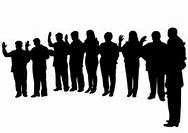 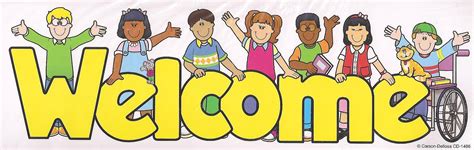 5.3 Welcome & Active
Proposer (Mentor) Roles & Responsibilities
Drive him to Council meetings (for a while)
Introductions – Individually & to the entire council
Sit with him – Explain what’s going on
Active – Sign him (and you) up for an activity
Council Roles & Responsibilities
Program Director – Get him engaged in an activity
Grand Knight – Welcome and explain Shining Armor Award
Everyone – Make him feel special, welcome and comfortable
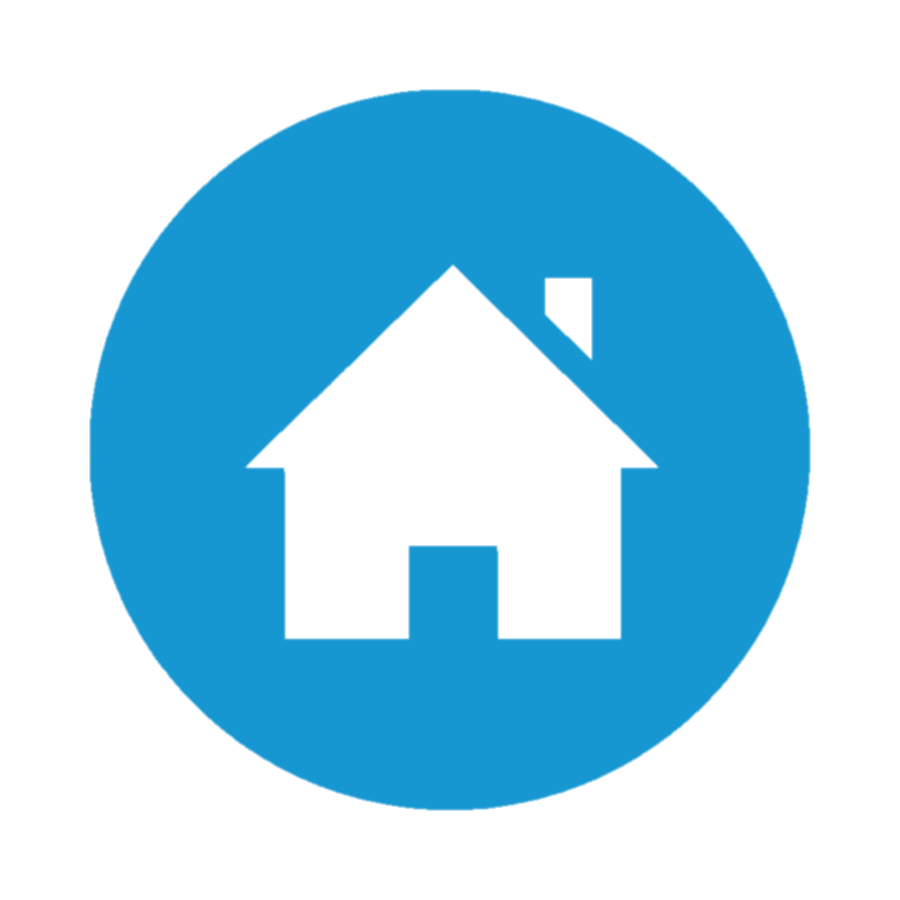 6. Retention - Member Retention
Have a Retention Committee
Follow the Retention Process
Retention Director - How to Execute the Retention Process (PDF) 20.11
Retention Strategies
When/how to remove members from your Council
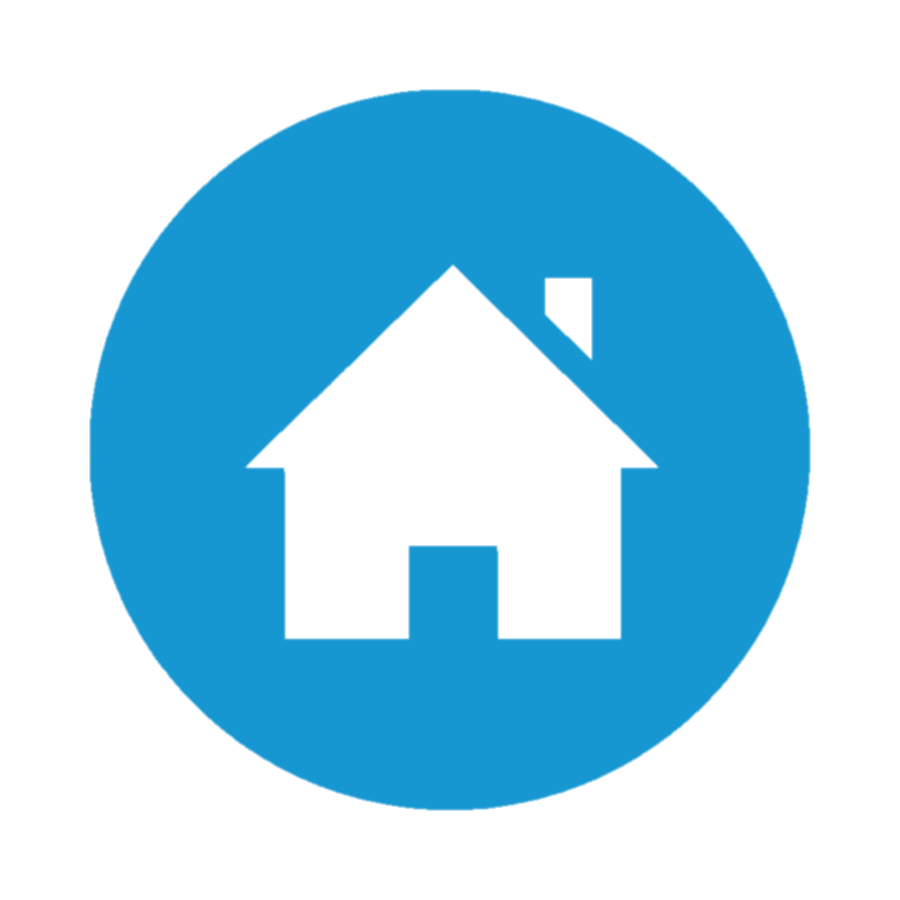 6.1 Retention Strategies
Once He’s Joined, Keep Him Involved
Go for the Fourth!
Half Showman, Half Teacher — The Lecturer
Take an Inventory
Keeping Members Interested
Every Council Active
Fraternal – First and Foremost
Shining Armor Award
Don't Let Your Council Go into a Summertime Slump
Honor Those Members Who are Always There
Well-Run Meetings will Boost Attendance
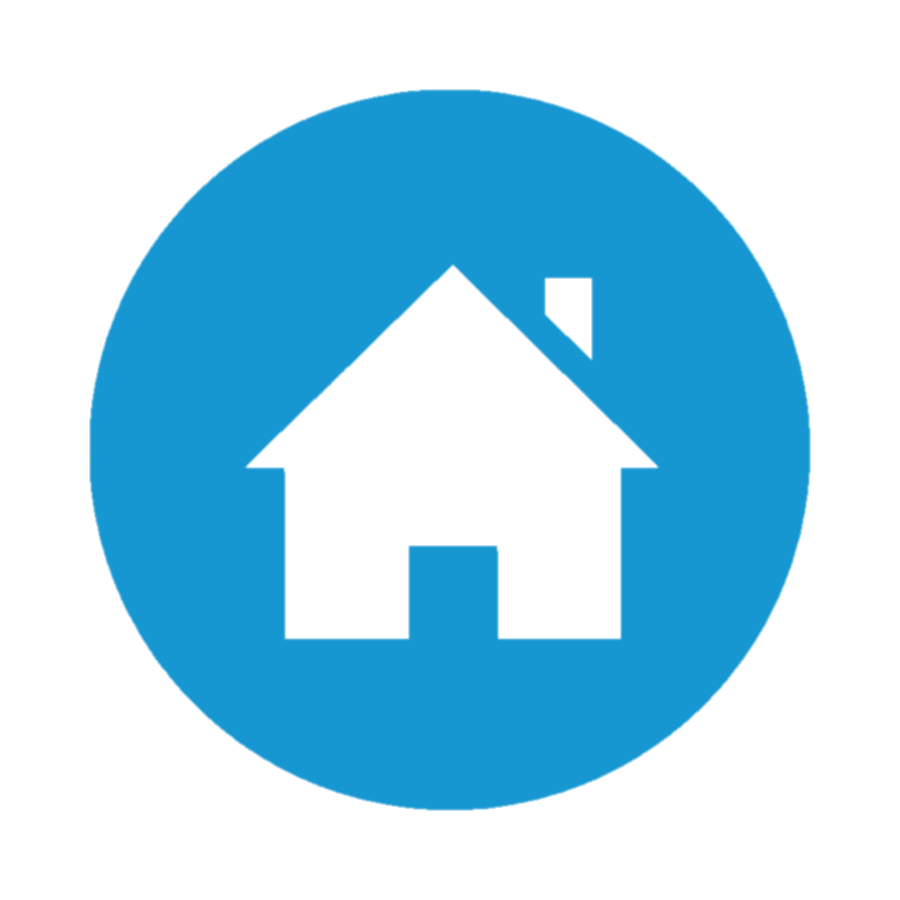 6.2 Removing Council Members
Note:  
The only people who can determine if a person is NOT a practical Catholic are (1) the member and/or (2) his Pastor
There is a new option this year.  The Affiliate program.  This may (or may not) be offered again going forward.
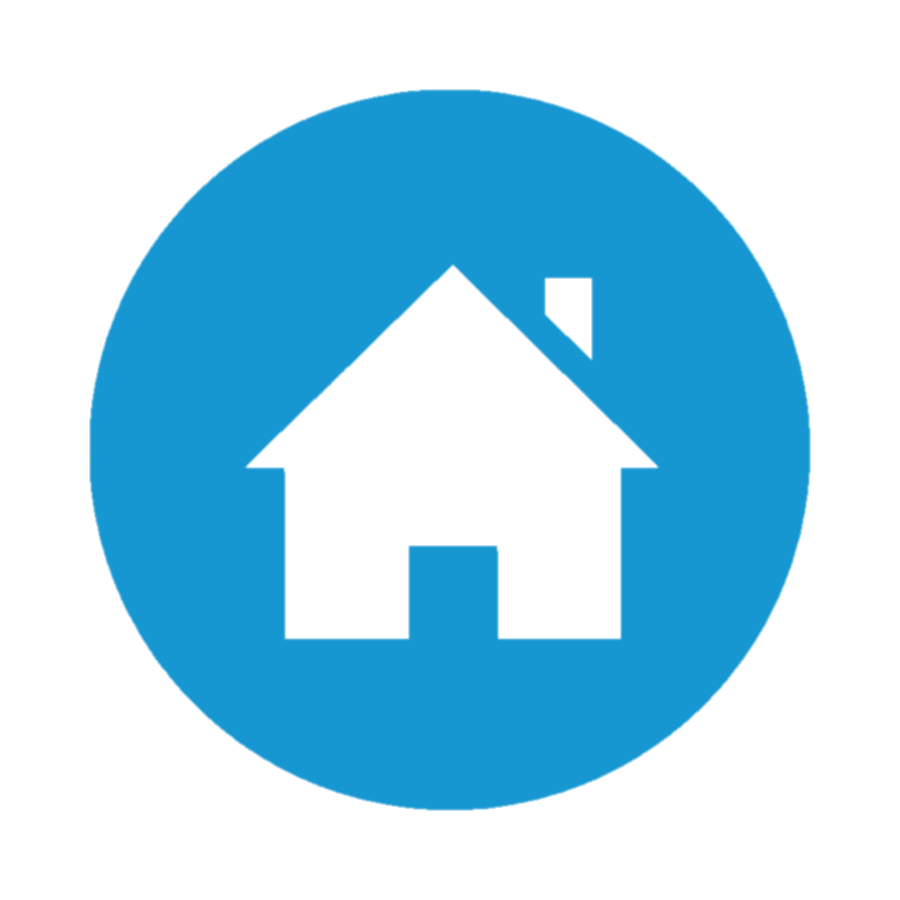 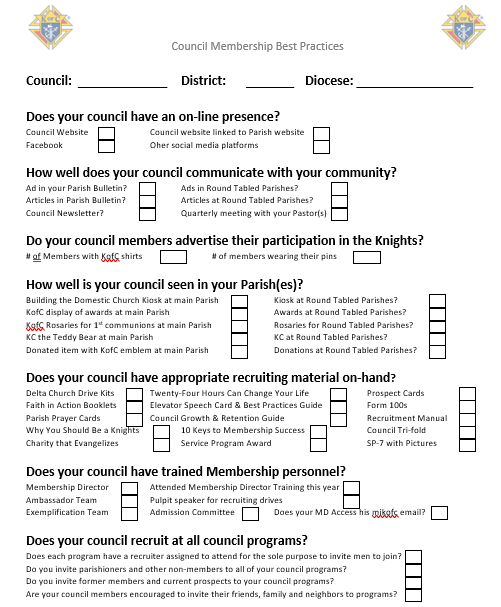 7. Best Practices Checklist
Check off what you do
Check off “at least” one new thing to do this year
Then, do it